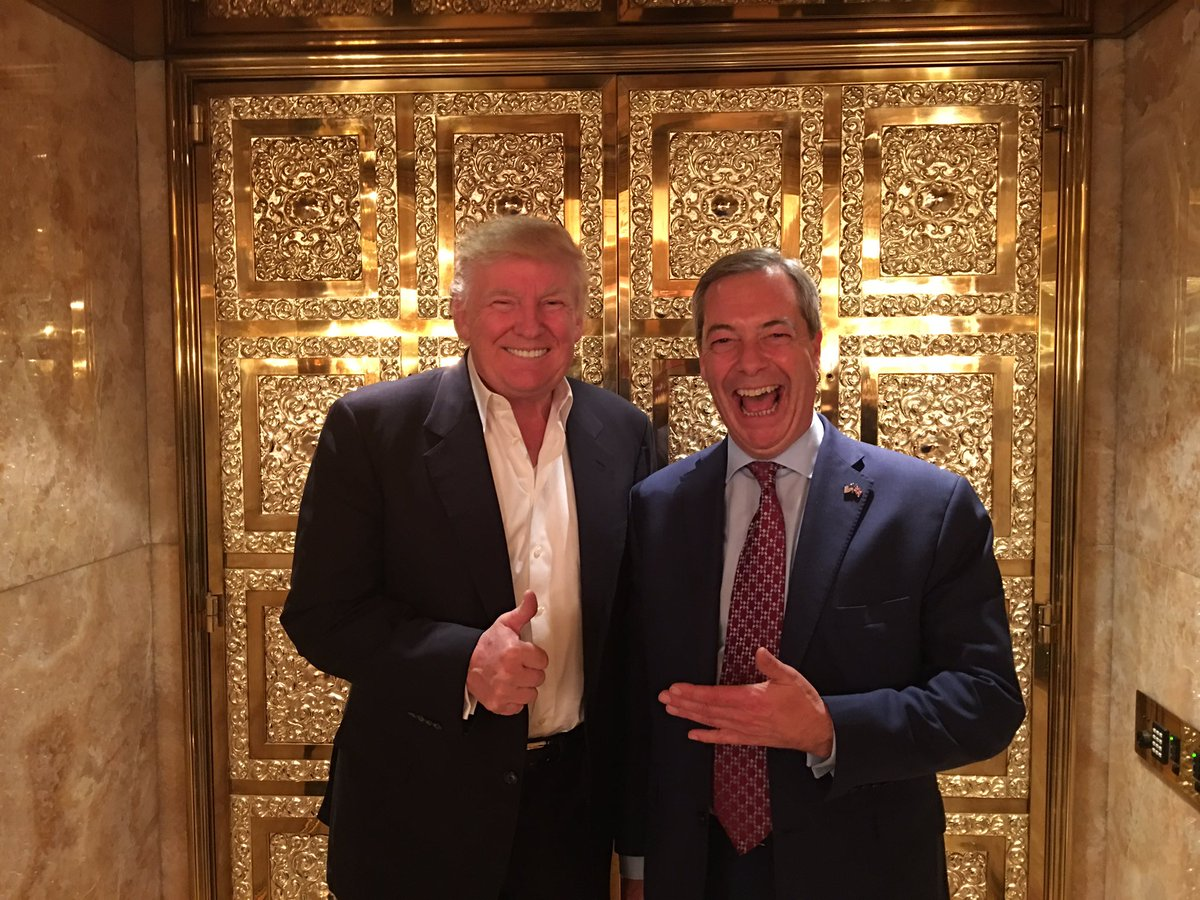 The populist threat to liberal democracy
Pippa Norris
Harvard and Sydney Universities
www.pippanorris.com 

CES Summit on the Future of Europe: The Forces of Disunion,
Structure
Explaining rising support for populism 
Generational cultural backlash &/or economic inequality  
Evidence from Europe: ESS 2002-2014
Evidence from the US: 2016 Exit polls  
Conclusions
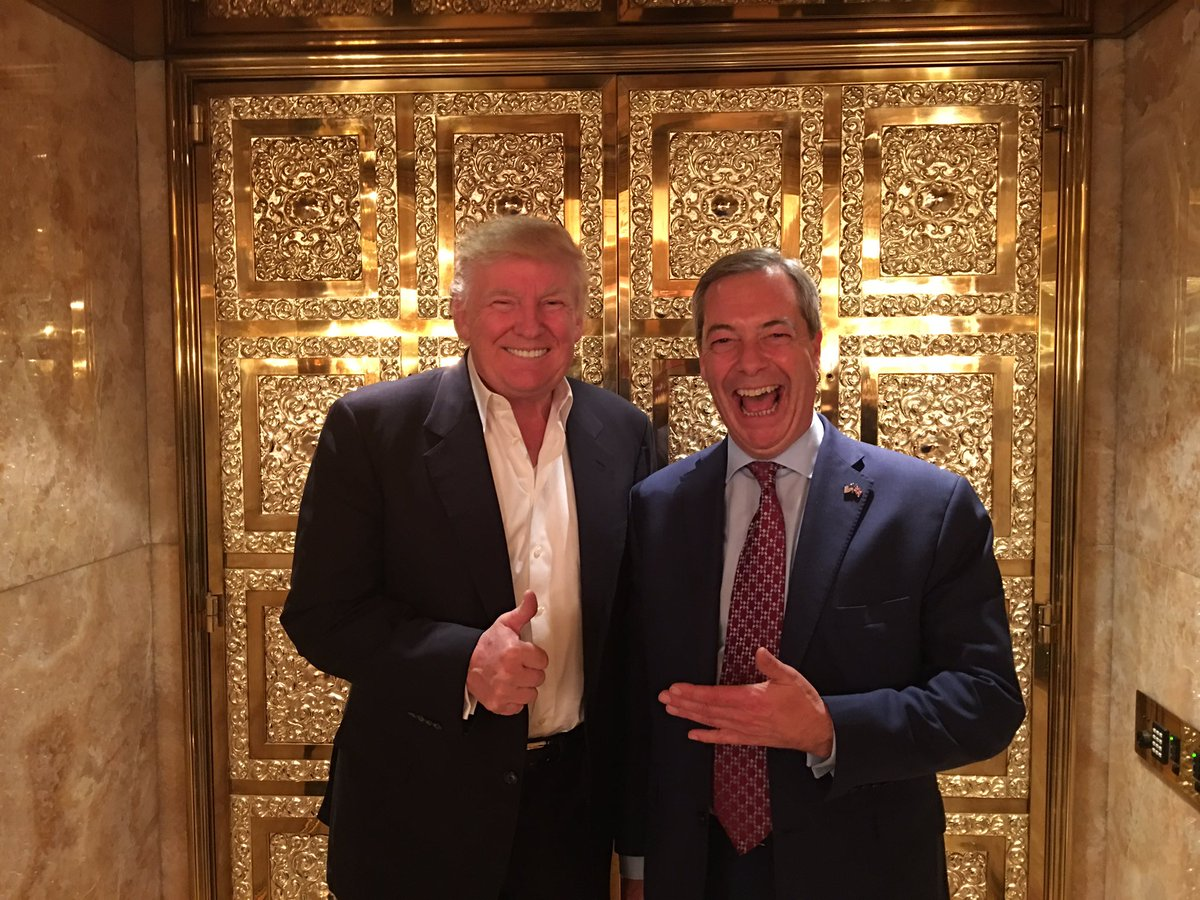 I: Theories of populism
What is populism?
Anti-establishment
Faith in the wisdom and virtue of ordinary people over corrupt establishment
Anti big banks, multinationals, media, elected politicians, government officials, intellectuals and experts, privileged rich
Authoritarian
Favors strongman outsiders, charismatic leaders, and a direct voice for the people
Mistrusts liberal democracy’s checks and balances and minority rights
Nativism
Nationalism, unilateralism, Us v Them, monoculturalism, isolationism, national self-interest, closed borders, intolerance of ‘outsiders’, traditional values
Contemporary model of party competition
POPULISM
Anti-establishment
Strong leader/popular will
Nationalism 
Traditional values
ECONOMIC RIGHT

Free Market/Small state
Deregulation
Low taxation
Individualism
ECONOMIC LEFT

State management
Economic redistribution
Welfare state
Collectivism
COSMOPOLITAN LIBERALISM
Pluralistic democracy
Tolerant multiculturalism
Multilateralism
Progressive values
Rising support for populist parties in Europe
Source: Calculated from ParlGov1
Varied populist fortunes by country
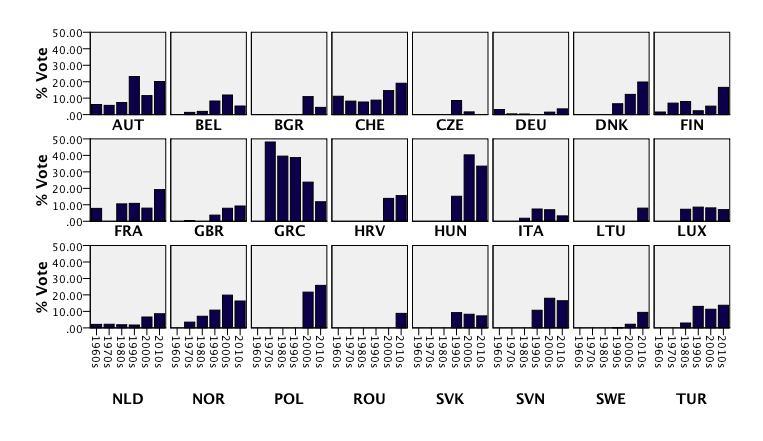 Source: Calculated from ParlGov1
Accelerate populism in European elections?
Austrian presidential elections: 4 Dec 2016: Norbert Hofer FPO
Italian referendum constitutional reform, 4 Dec  2016  
The Netherlands, lower house, March 2017: Geert Wilders
France presidential elections 23 April and 7 May 2017: Marine Le Pen, Front National
France Chamber of Deputies July 2017: Front National
Germany: Bundestag, 22 Oct 2017: AfD
Comprehensive explanations
Institutional contexts 
e.g. electoral systems and thresholds, referenda and plebiscites, party finance rules, ballot access laws
Supply side
Incentives for elite competition and cooperation
Demand side
Values and attitudes in the mass electorate
Explaining populism: Economic insecurity
1950s and 1960s Seymour Martin Lipset and Daniel Bell Fascism in Weimar Germany, Poujadism in France, McCarthyism in the US
Authoritarian reaction against modernity by petite bourgeoisie fearing downward mobility squeezed between big business and organized labor
Today emergence of new under-class in global markets, low-skilled, low-wages, benefit-dependent, poor job security, vulnerable to social risks
Evidence: (i) absolute inequality (ii) relative inequality (iii) socio-tropic conditions
If absolute inequality, at micro-level populist support should be concentrated among economically marginalized - unskilled workers, those lacking college degrees, unemployed, welfare dependent, and with subjective feelings of economic insecurity
Period effects should be observed around 2008 recession
Explaining populism: Cultural backlash
Rise of progressive values during the 1970s, especially among younger cohorts and college educated in Western societies
Value secular, cosmopolitan, open-mindedness towards diversity of lifestyles, support for international cooperation and global governance, diverse forms of sexuality and gender identities, LGBT rights, same sex marriage
Catalyzed a cultural backlash among traditionalists – a tipping point threatens the once predominant values and status of several sectors – older generations, men, white population - on issues such as faith, family, patriotism, and nationalism.
If so, at micro-level, populism should be predicted by generation/birth cohort, plus religiosity, education and sex – as well as by traditional attitudes and authoritarian values 
Cohort effects should be observed in trends over time
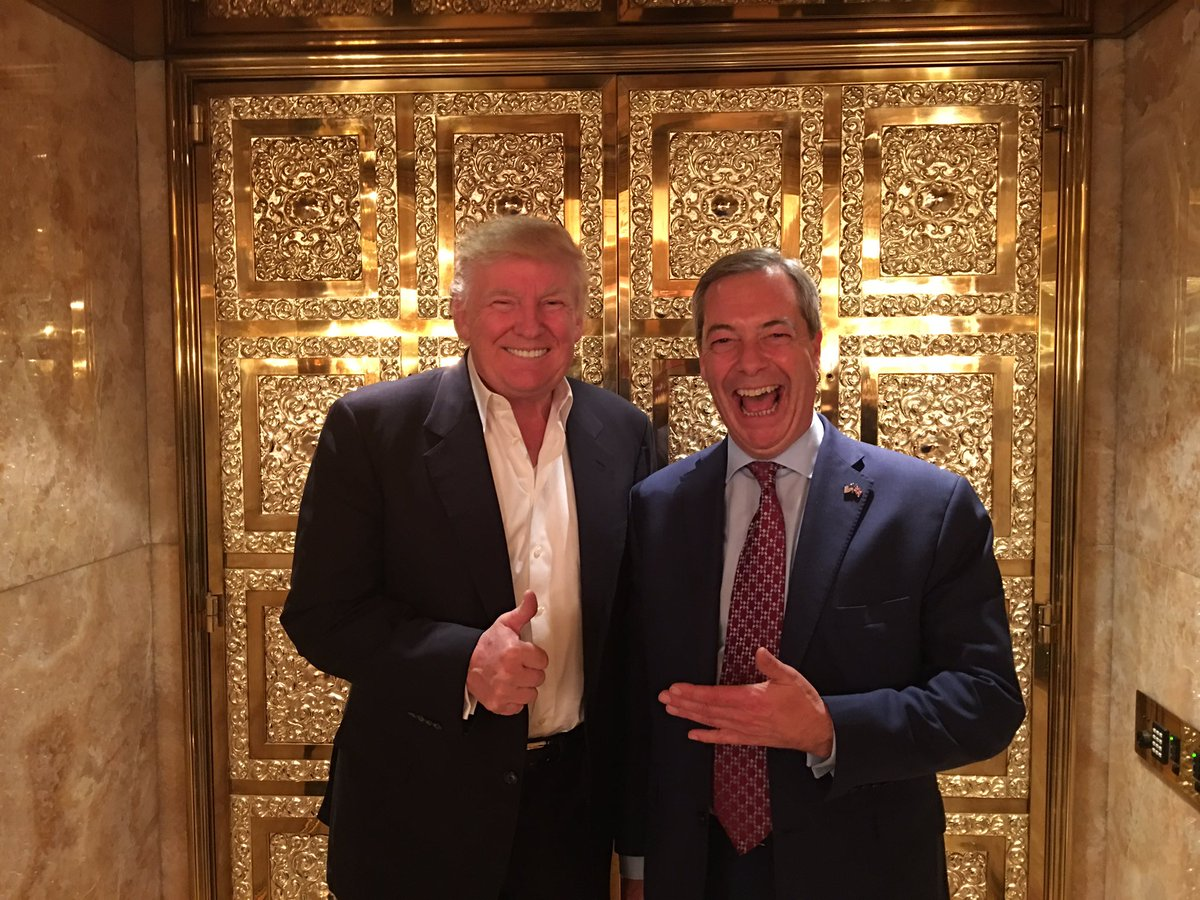 II: Evidence in Europe
Generational gaps in voting for populism in Europe
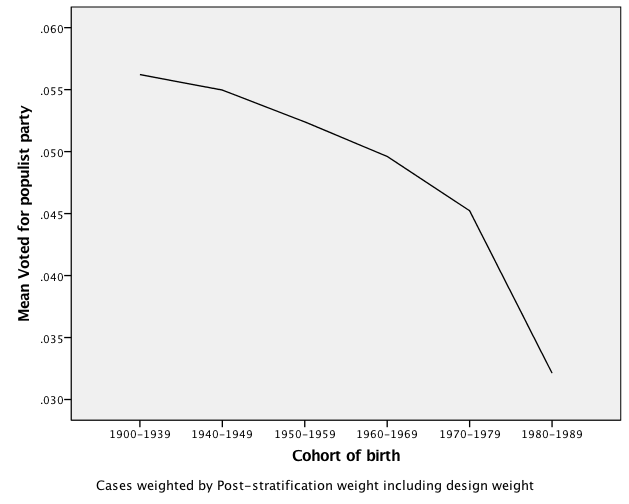 Generational gaps in partisanship in Europe
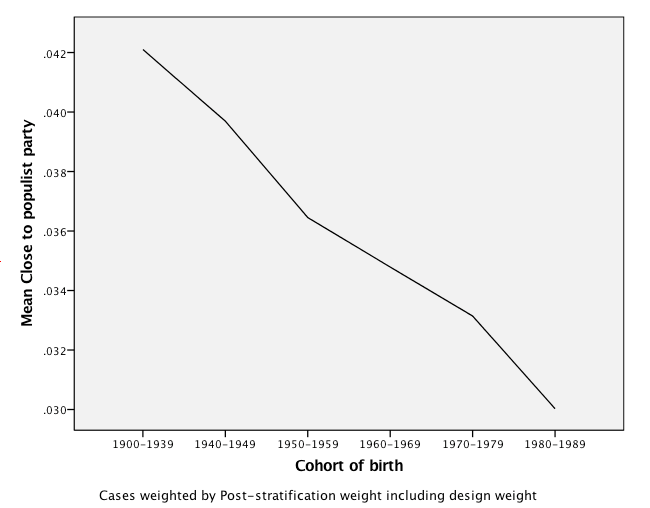 Source: Pooled European Social Survey 1-6
Generational gaps in anti-immigrant attitudes
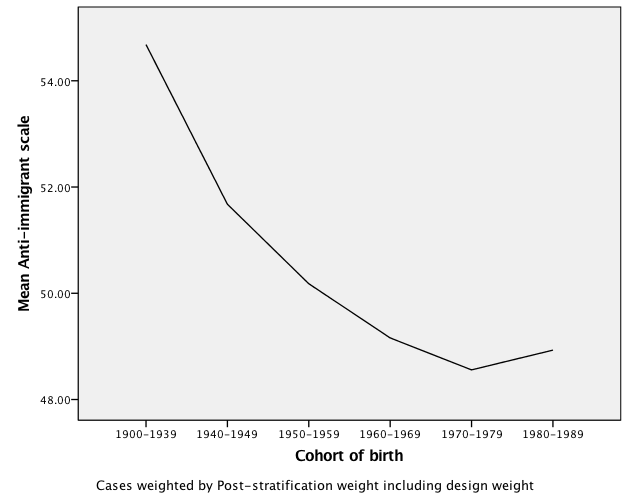 Source: Pooled European Social Survey 1-6
Generational gaps in authoritarian values
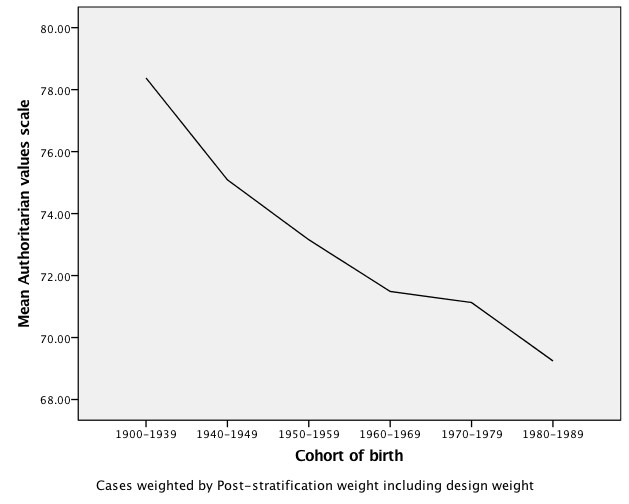 Note: Importance of obey, safe, rules, strong government, tradition. Source: Pooled European Social Survey 1-6
Generational gaps towards anti-globalization
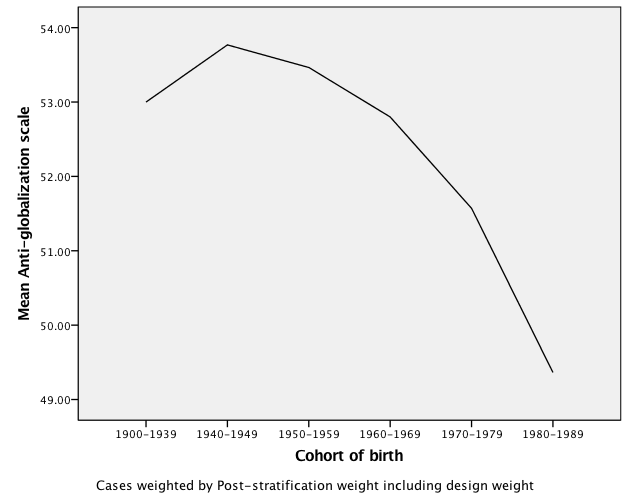 Source: Pooled European Social Survey 1-6
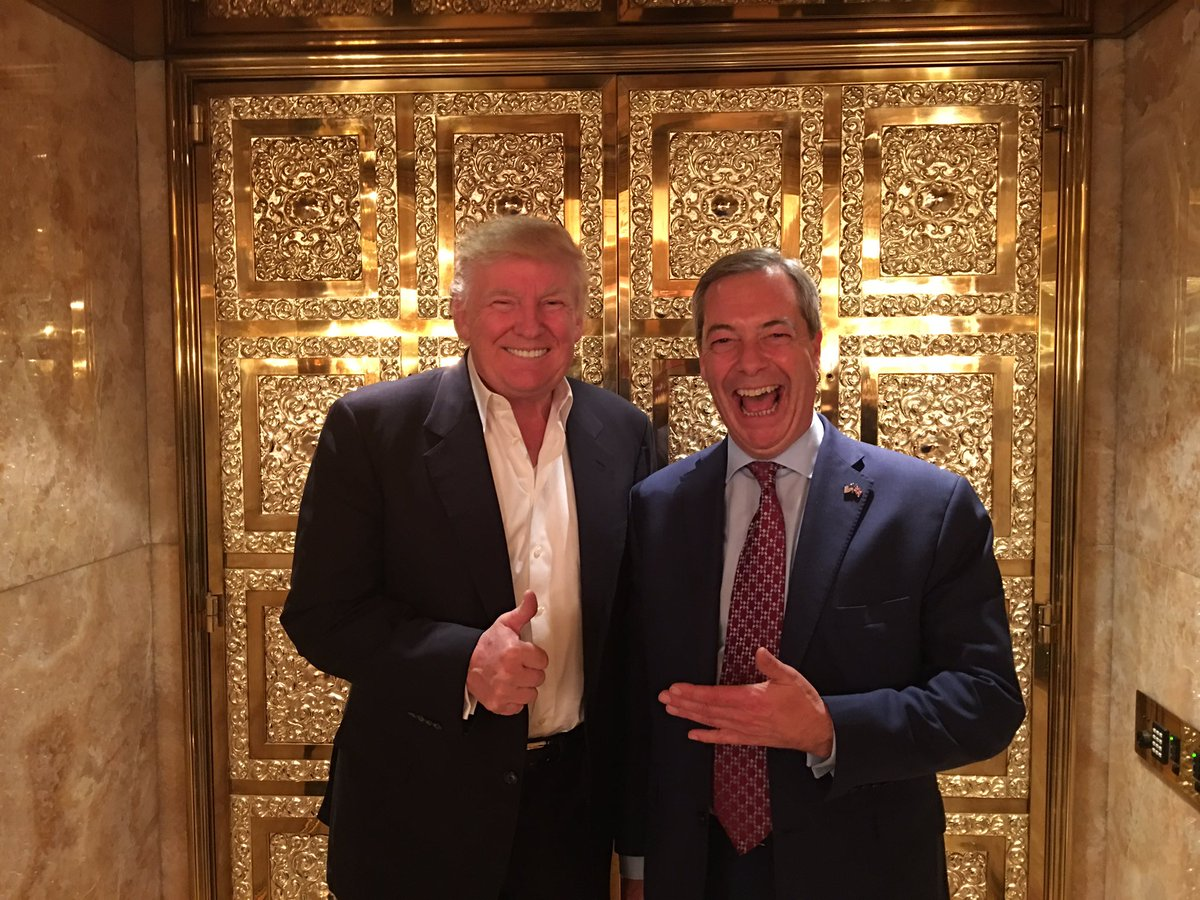 II: Evidence in US
Most important issues by vote 2016
Generation gap in GOP vote, US elections
% Vote by income, 2016
Education gaps
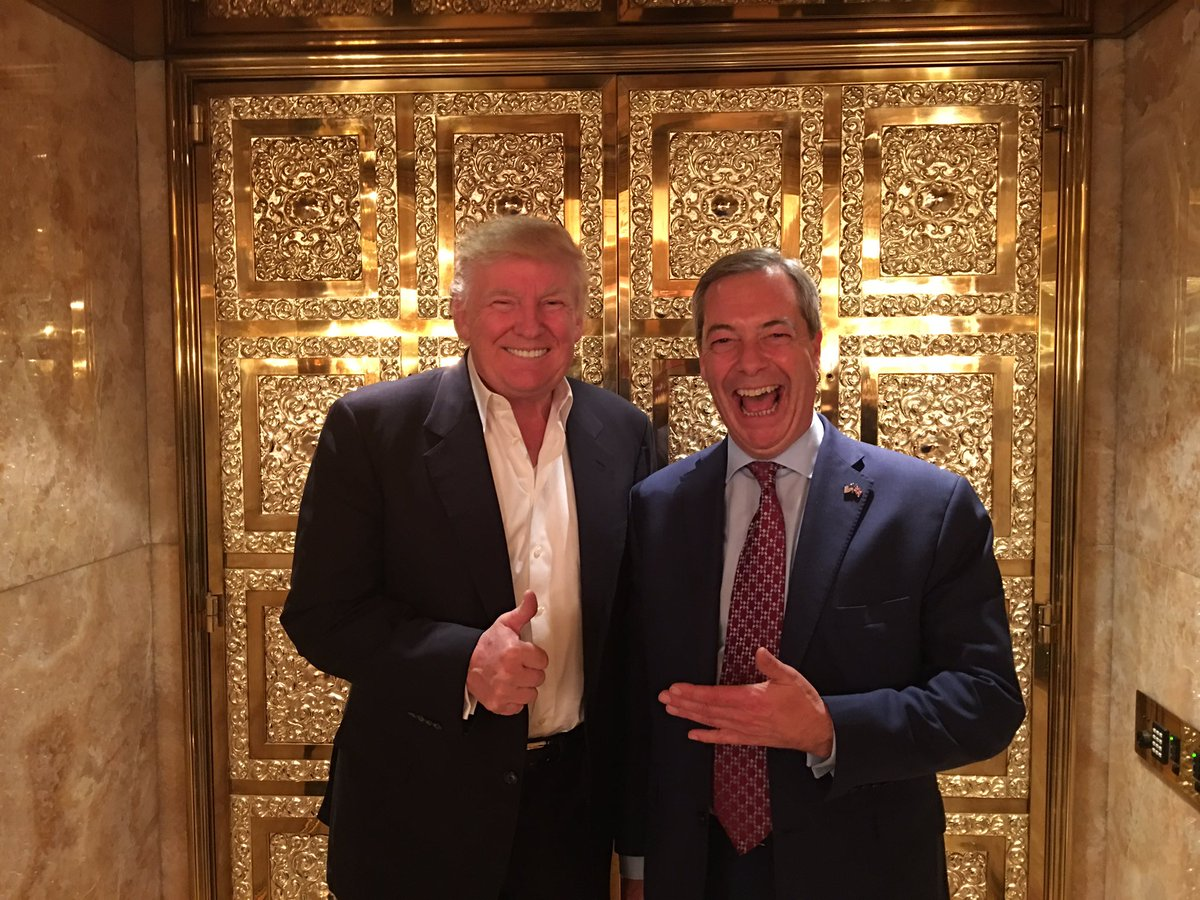 IV: Conclusions and implications
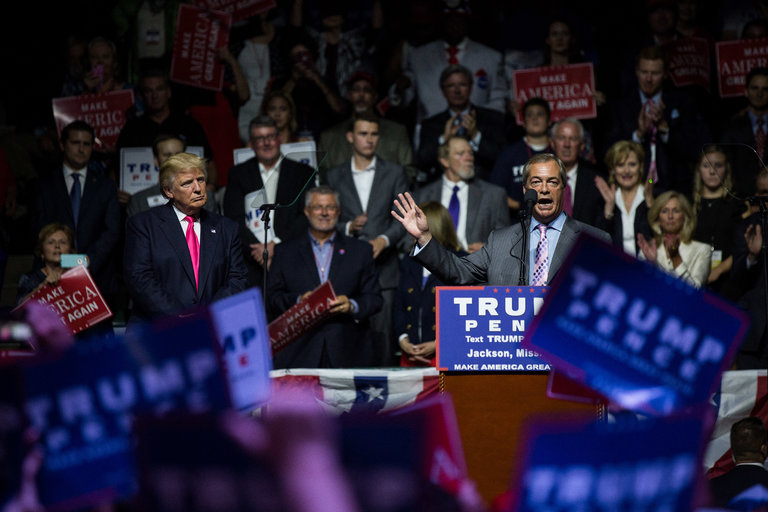 “There are millions of ordinary Americans who have been let down, who have had a bad time, who feel the political class in Washington is detached from them, who feel so many of their representatives are politically correct parts of that liberal media elite. You can go out, you can beat the pollsters, you can beat the commentators, you can beat Washington.”

Nigel Farage speech at a Trump rally in Jackson, Mississippi, 24 Aug 2016
Populist challenges to liberal democracy
To international stability: threats to the post-war consensus of multilateral cooperation, global governance, and international engagement; 
To democracy: 3rd reverse wave? Undermine human rights and democratic values, accelerating erosion abroad, encouragement to strongmen authoritarian regimes worldwide  
To elections: eroding support for mainstream parties on center right and center left
To public sector management: Personalities, values, simplistic slogans, and vague platforms undermine evidence-based technocratic policy analysis and weaken programmatic accountability
To representative institutions: Referenda challenge the legitimacy of parliamentary leaders; deepen internal tensions within parties
To social stability: growing tensions and deepening divisions
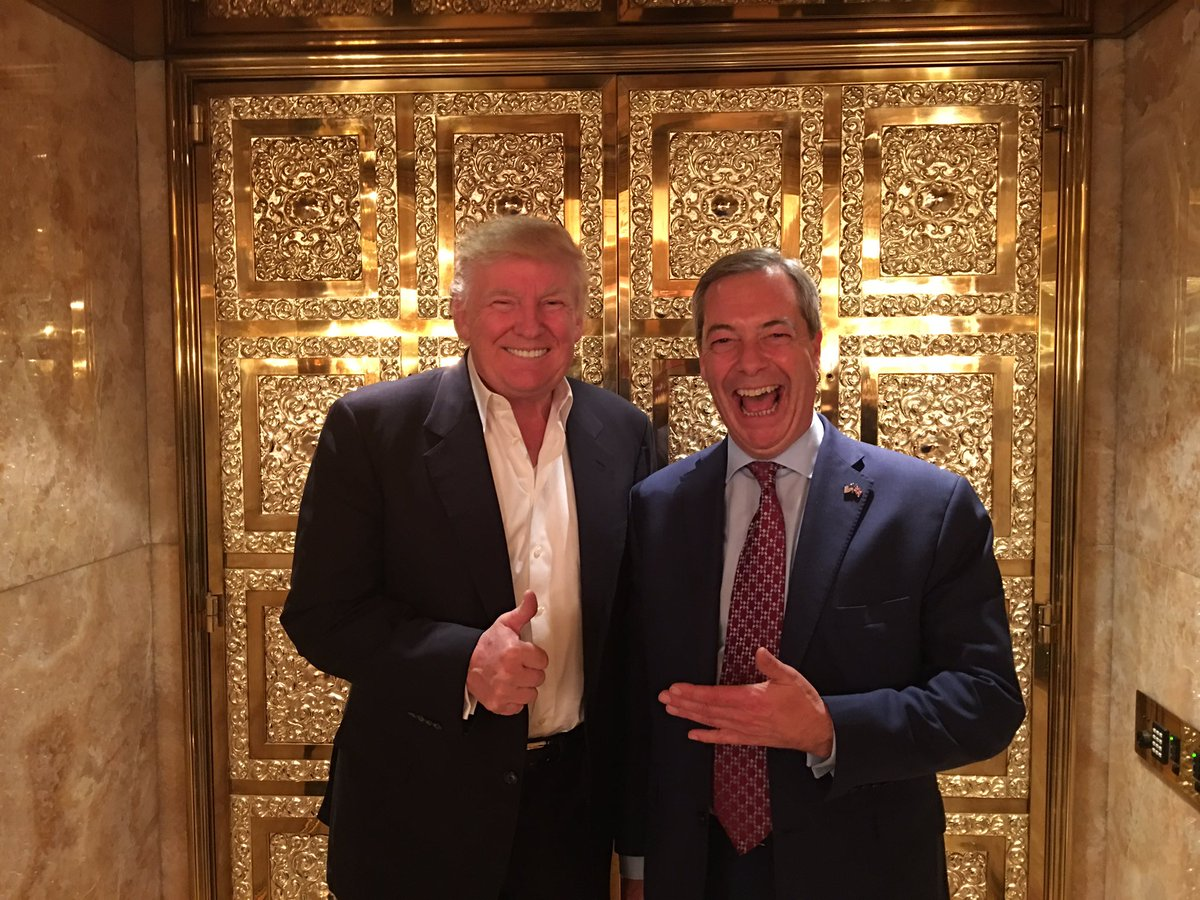 More details
Pippa Norris and Ronald Inglehart
Trump, Brexit, and the Rise of Populism: Economic Have-Nots and Cultural Backlash 
 HKS Faculty Working Paper RWP16-026
Growing education gaps, GOP Vote
Income gaps
Rural unemployment rate, US 2007-2015
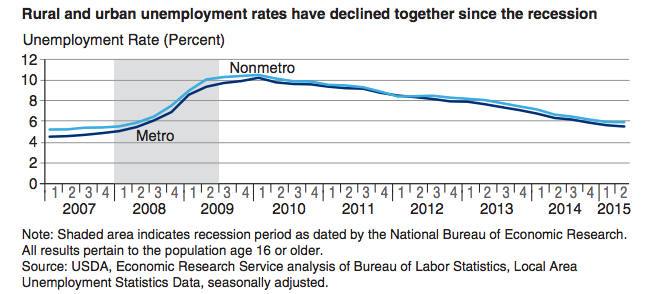